SIMPLE RISK AND OPPORTUNITY – EXAMPLE
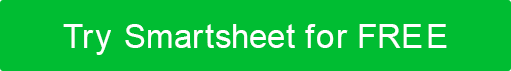 RISK AND OPPORTUNITY